Los nuevos consumidores
¿Qué es un consumidor ?
EL CONSUMIDOR TRADICIONAL

Un consumidor es una persona que realiza un conjunto de actos sobre un servicio o producto desde la compra hasta el uso final. Y esto con el fin de cumplir mejor sus expectativas.

Esto abarca diferentes roles: comprador, proveedor, usuario, beneficiario, pagador…
EL NUEVO CONSUMIDOR

Las expectativas del consumidor están cambiando de manera permanente y más o menos rápidamente.

Entonces estamos hablando de un nuevo consumidor que cambia sus métodos de consumo para adaptarse a la evolución: el consumidor 3.0.
https://www.lesechos.fr/03/01/2017/LesEchos/22353-043-ECH_le-nouveau-profil-du-consommateur.htm
https://fr.wikipedia.org/wiki/Consommateur
https://www.forbes.com.mx/6-rasgos-clave-de-los-millennials-los-nuevos-consumidores/
2
1
El nuevo consumidor
El consumidor de hoy y mañana.
Lo más importante para el nuevo consumidor es comprar mejor.
4
El consumidor tiene el poder
Puede influir en el lugar de producción y la calidad.
Aparición del consumidor responsable. 
El consumidor quiere pruebas concretas de la calidad de los productos y sus composiciones.

Cada vez más consumidores hacen que sus actividades de compra sean coherentes con sus valores prestando mayor atención a las características sociales, ambientales y éticas de los productos que compran.
5
Está mejor informado
Con la aparición de nuevas formas de información.
6
El consumidor inteligente que busca constantemente el buen negocio
Mayor interés en productos a bajo precio o en venta privada. En la década de 2000 surgió la tendencia del "consumidor inteligente" que busca constantemente "el buen negocio".
La apariencia del ”Do It Yourself" que alienta al consumidor a comprar productos de kit o reparar su teléfono solo, por ejemplo.
7
El low-cost
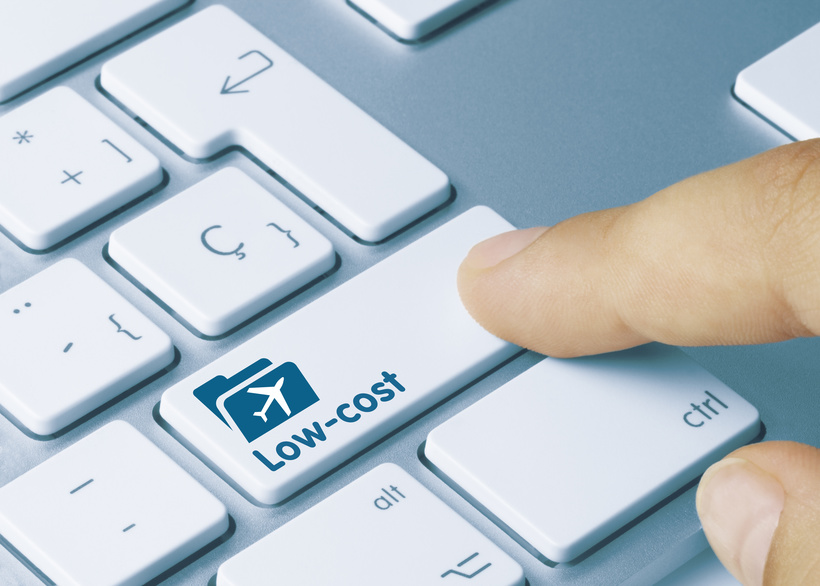 Mismo si hoy hay una multitud de consumidores, todos diferentes, La gran mayoría usa servicios o productos Low-Cost.
8
Integración de productos en la prestación de servicios ampliada: por ejemplo, alquiler de vehículos a largo plazo (leasing), con gastos asociados y contrato de mantenimiento incluido.
9
Es más impaciente
Es infiel por naturaleza
Es más sensible
Así, podemos decir que el consumidor :
BRAND LOVER
No se toma en serio la publicidad tradicional
Está mejor informado
Está conectado de manera multicanal
10
2
El consumidor « Vegan »
Estilo de vida que consiste en no consumir cualquier producto de animales o de su explotación
Vegano no es solo una tendencia alimenticia, sino una forma de vida.
12
Primera aparición de la palabra en los años 40.
Estados Unidos
13
1% de la población mundial
se dice vegano
14
69%
justifican esta elección por razones de salud
68%
para la protección de los animales
11%
por razones sociales
15
« Vegan » - o veganismo - consiste en desterrar de sus alimentos cualquier producto de origen animal, carne, pescado, crustáceos, pero también vinculado a la explotación de animales, como leche, huevos o miel . Un paso más allá del vegetarianismo, que solo prohíbe la carne y el pescado.Por lo tanto, está claro que el modo de consumo de un Vegan será diferente de un consumidor tradicional.
16
Los orígenes
1
3
2
La crisis alimentaria
Preocupaciones ambientales
El rechazo del sufrimiento animal
17
Hoy, los consumidores Vegan están mejor informados. Entre la obligación de mostrar las composiciones de alimentos, el modo de producción y el país de producción, los consumidores tienen muchas ofertas adaptadas a cada uno.
Desde allí aparecieron diferentes etiquetas o labels VEGAN :LABEL VÉGÉTARIEN EUROPÉEN : Requiere un etiquetado claro para todos los alimentos sin animales disponibles en el mercado. También coloca una señal en los establecimientos / restaurantes que ofrecen platos vegetarianos.LABEL VEGAN SOCIETY : Los productos que llevan la etiqueta Vegan Society son productos veganos y no probados en animales.Como resultado, los fabricantes y restauradores están adaptandose para ofrecer productos adaptados a este modo de consumo.
18
El razonamiento de un consumidor VEGAN no es lo mismo que un consumidor tradicional. Él está dispuesto a gastar más para satisfacer sus necesidades. Es un consumidor que comprará de acuerdo con sus convicciones, independientemente del precio.
19
El consumidor VEGAN no presta atención a la publicidad. Los recientes escándalos alimentarios han significado que la mayoría de los consumidores, incluidos los consumidores tradicionales, ya no confían en la publicidad tradicional y prefieren ir a comprar en negocios especializados.
20
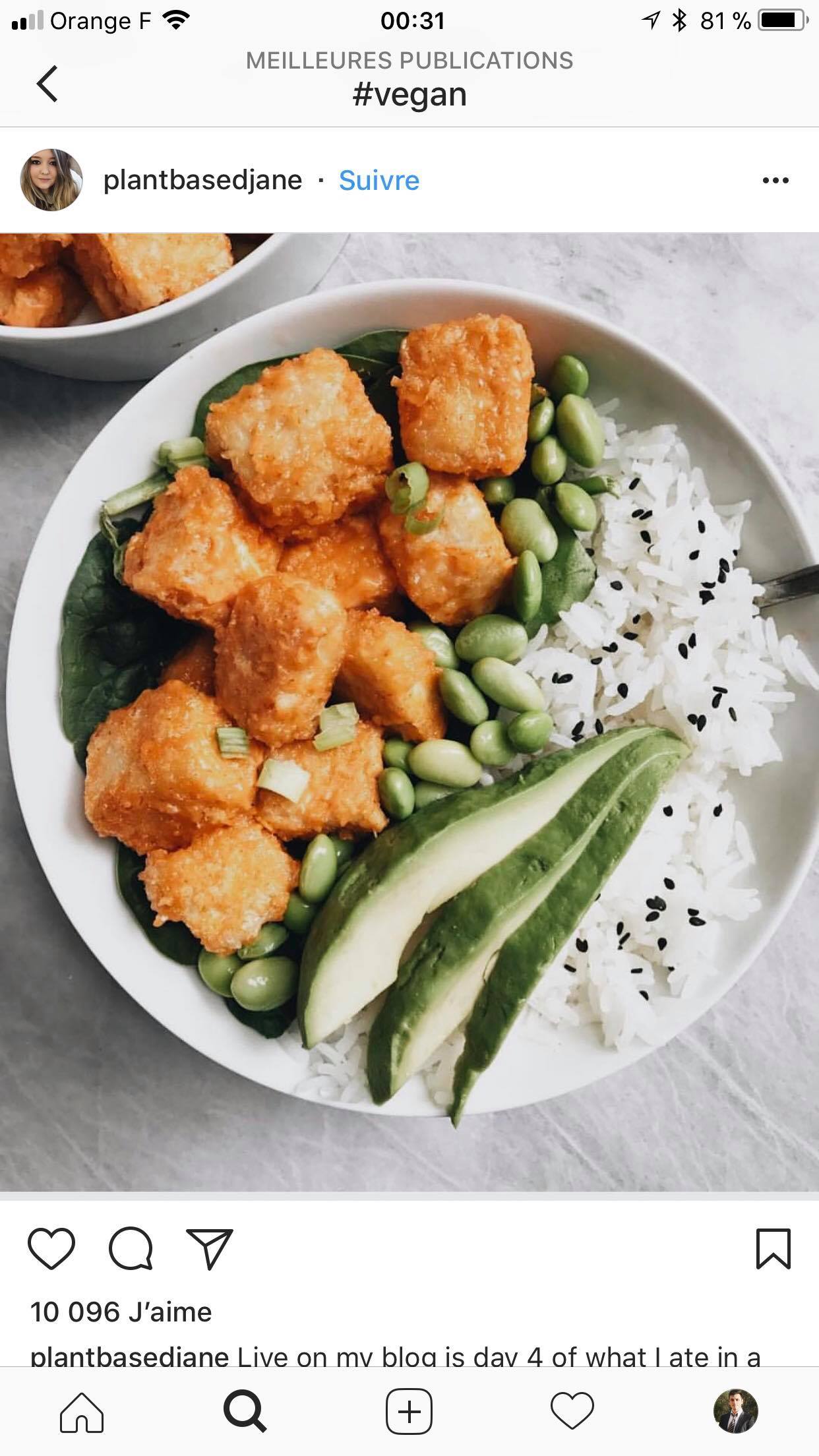 Los VEGAN usan mucho los redes sociales, especialmente Instagram para comunicar y publicar clichés sobre su estilo de vida y de consumo.
21
Muchas gracias!
Preguntas ?
¡Estamos a tu disposición!
22